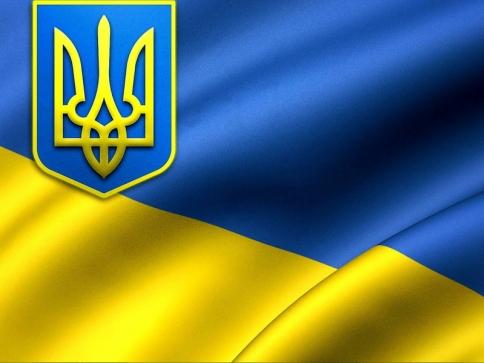 Конюхівська загальноосвітня школа І-ІІ ступенів Козівського району Тернопільської  області
ПРОЕКТ“ НЕПОБОРНІ “
Пошукова група: 
учні 7 класуСолодка ДіанаЯциків ЮліяЛюбовіцька ЮліяГуриш ОлександрМеліш Іван
Керівник групи:педагог-організатор Любінецька Марія Богданівна
2017
МЕТА ПРОЕКТУ “ НЕПОБОРНІ “: 
- Залучити широкий загал школярів до вивчення історії боротьби УПА ;
- Формувати в учнівської молоді єдину національну пам’ять та ідентичність ;

- Набувати компетентностей громадянина і патріота долучаючись до суспільно корисних справ ;

- Виховувати ініціативних, мислячих і свідомих громадянина і патріота долучаючись до суспільно корисних  справ ;

- Виховувати ініціативних, мислячих і свідомих  громадян сучасної України шляхом реалізації спільних з місцевою громадою волонтерських проектів щодо наведення обліку пам’ятників, захоронень та належного догляду за ними.
ЗАВДАННЯ ПРОЕКТУ “НЕПОБОРНІ “
 - Виховувати  учнів  в дусі патріотизму, толерантності, утвердження ідеалів демократії,висвітлити правду та вшанувати пам’ять про славних героїв національно-визвольного руху ;
  -  Розвивати вміння збирати і аналізувати інформацію з різних джерел,систематизувати знання , сприяти розвитку історичної свідомості учнів ;
  -   Формувати в учнів повагу до тих часів, викликати в учнів почуття патріотизму , національної гордості , самосвідомості , любові до рідного краю ;
  - Розвивати почуття відповідальності до своїх обов’язків перед державою , робити висновки на основі історичного матеріалу, об’єктивно оцінювати історичні події ;
 - Виховувати в учнів активну громадську позицію.
Могила воїнів УПА
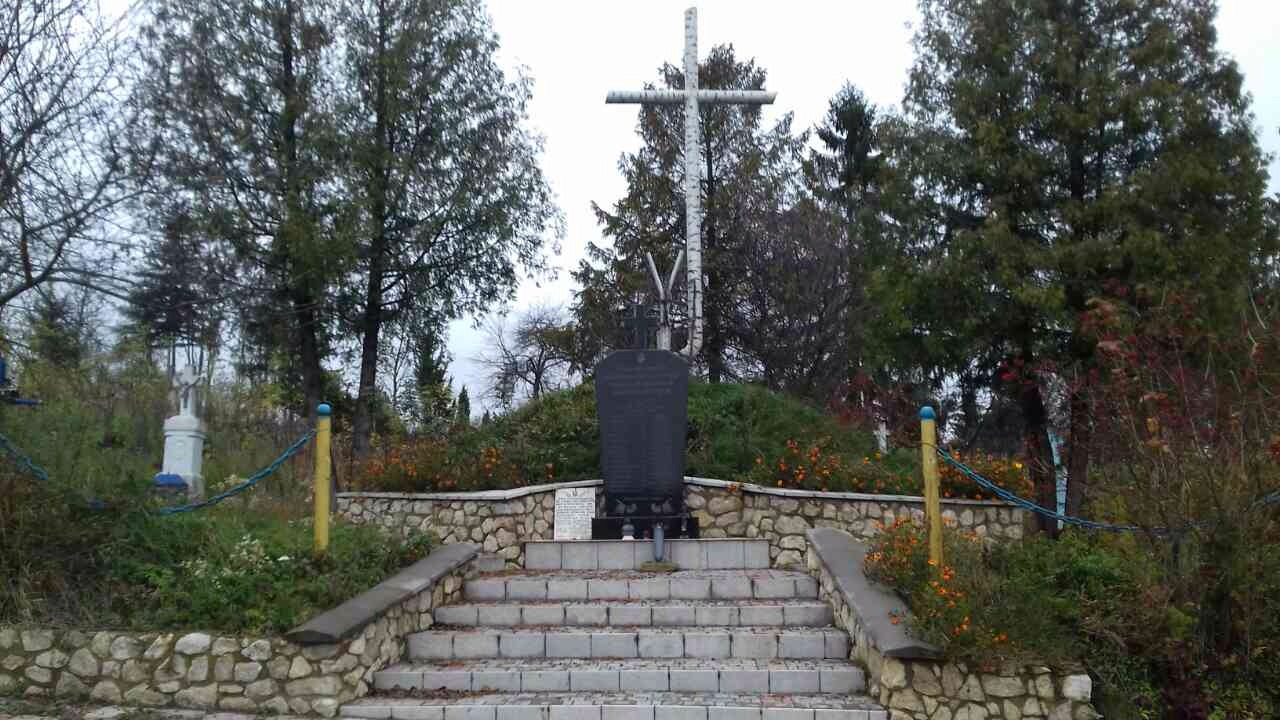 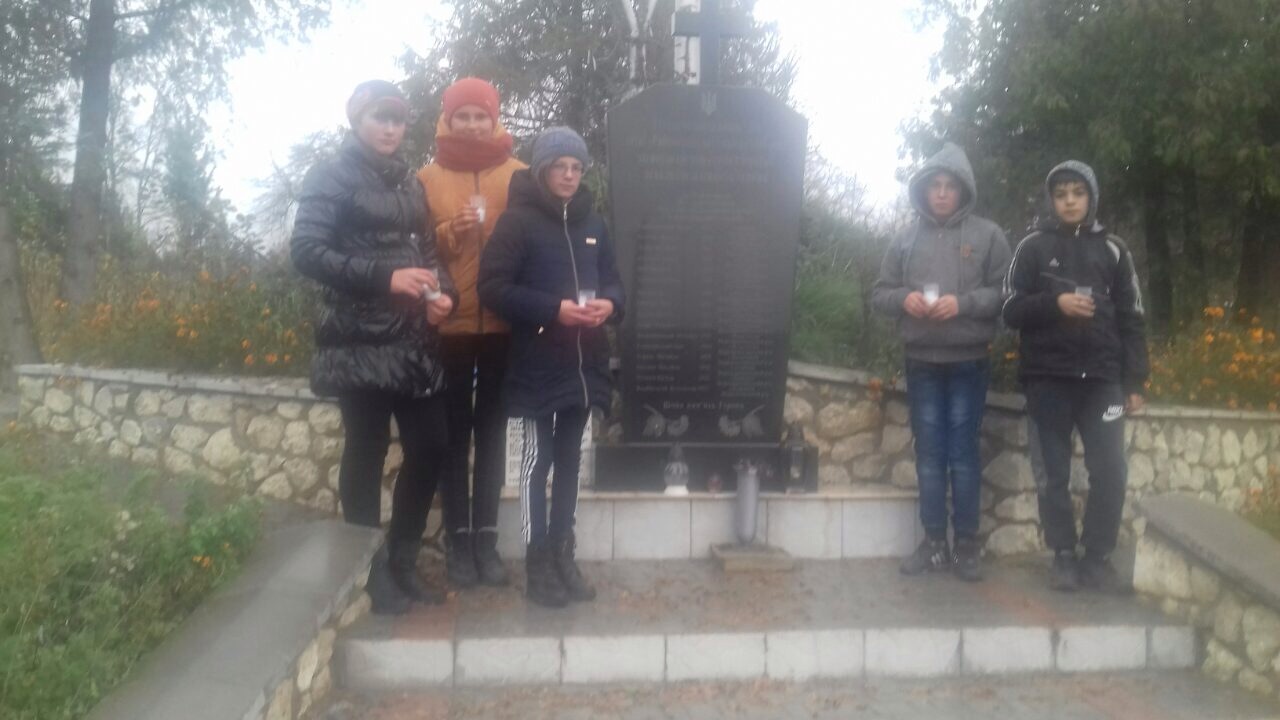 Учні Конюхівської ЗОШ І-ІІ ступенів,які доглядають могилу воїнів УПА
Могила воїнів УПА знаходиться на цвинтарі за церквою Зіслання Святого Духа  на Куті.       У могилі поховано 16 воїнів УПА, які загинули в бою з енкаведистами 20 квітня 1945 року.     Сотня «Риболовці» (сотенний «Меч»), яка із Львівської області перебиралась на Східну Україну у ніч на 20 квітня 1945 року прийшла  відпочити в урочище  Клебанівка с. Конюхи.      Воїни були вимучені і сподівалися в безпечному місці відпочити. Тільки почало розвиднятися, як енкаведисти наскочили із засідки. Довго тривав нерівний бій, у якому загинуло 16 воїнів УПА.        Енкаведисти звезли їх під будинок сільради, привезли дрова, солому мали спалювати, але в сусідньому селі зав′язався  бій і вони змушені їхати туди.       Селяни вночі поховали тіла воїнів у спільній могилі на цвинтарі на Куті.       У 1990 році на місці де поховані воїни УПА селяни висипали могилу, поставили хрест і в червні урочисто при велелюдному зібранні народу її посвятили.
Імена загиблих воїнів УПА
Вільчик Микола - 1921 р.
Луців Михайло – 1922 р.
Москаль Андрій – 1916 р.
Цап Михайло – 1914 р.
Травінський Іван – 1925 р.
Цап Богдан – 1926 р.
Гривнак Іван – 1926 р.
Кулеба Василь – 1927 р.
Гогра Михайло – 1925 р.
Вишневецький Михайло – 1925 р.
Соколдовський Іван – 1924 р.
Гураль Михайло – 1925 р.
Каськів Михайло – 1922 р.
Романів Василь – 1923 р.
Якубівський Володимир 23 р.
Горбачевський Петро – 1922 р.
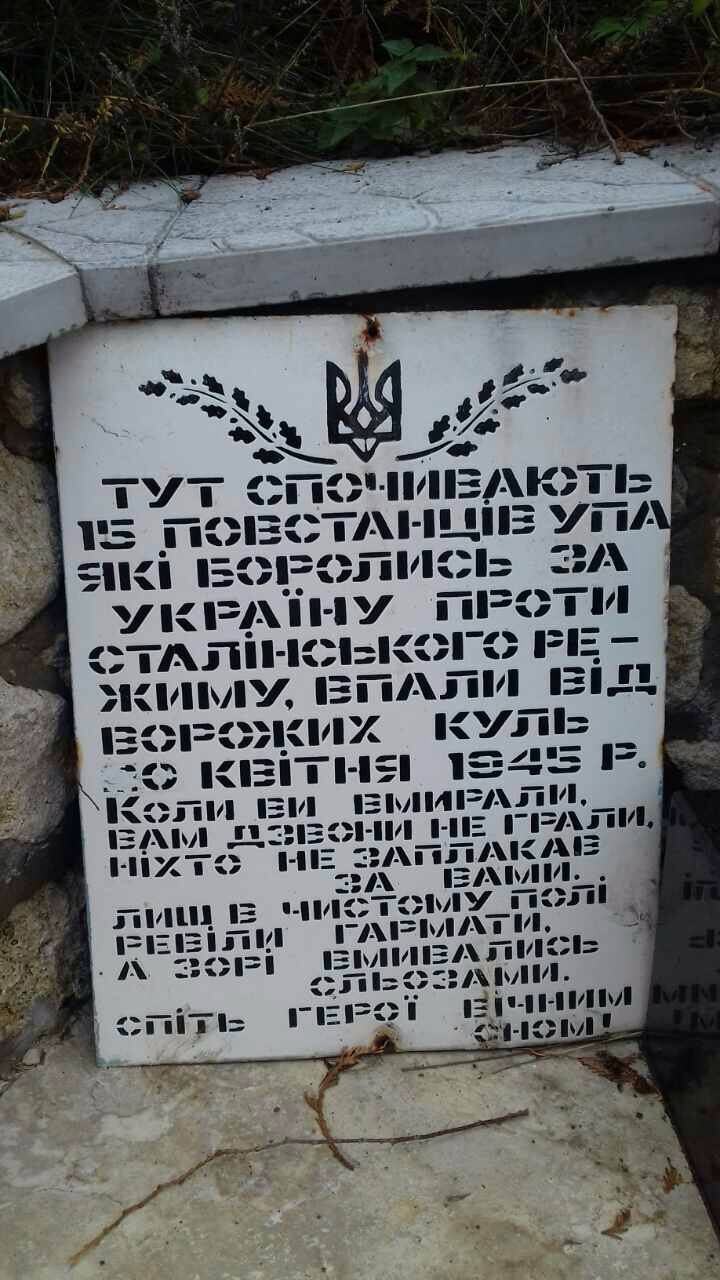 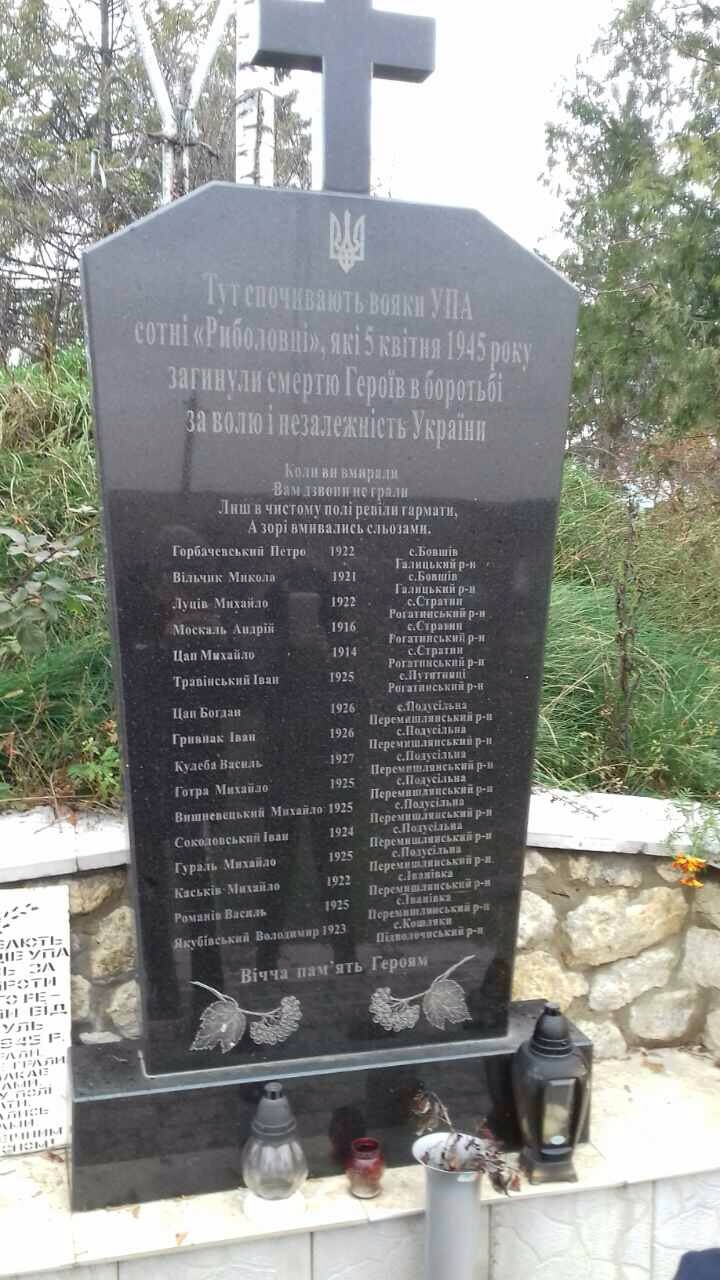 Могила воїнів УПА на цвинтарі на Куті с. Конюхи
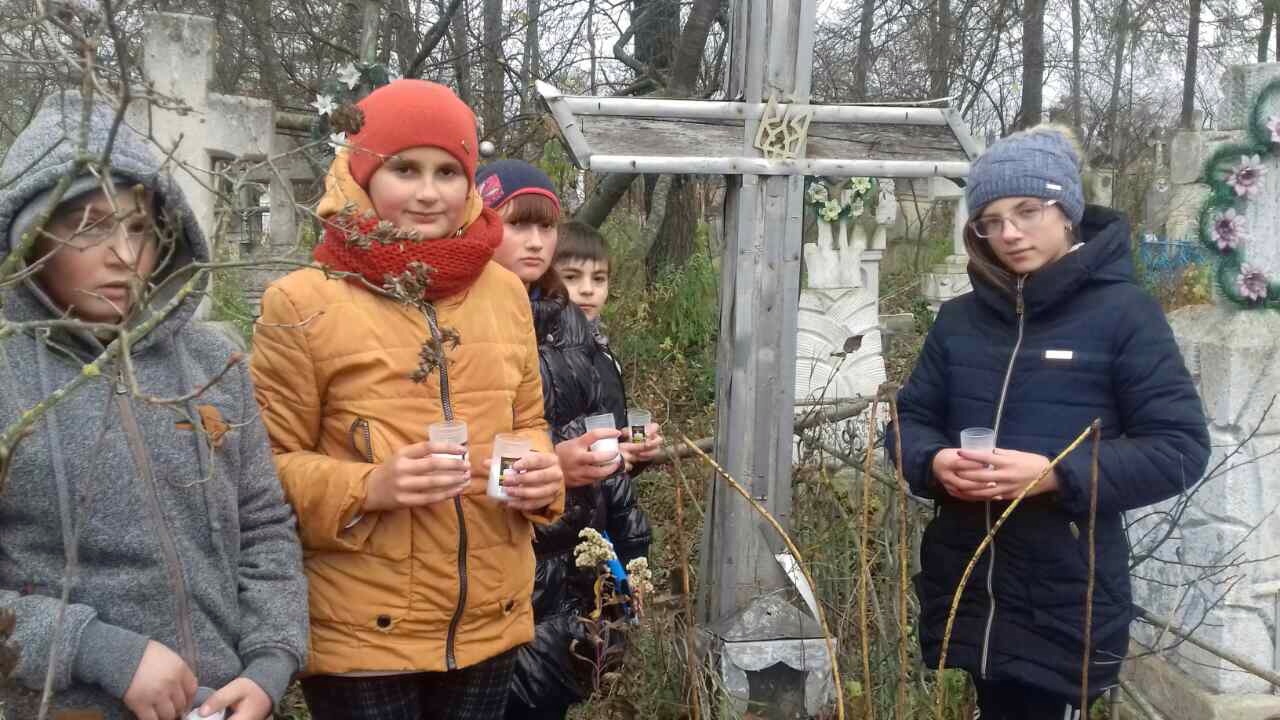 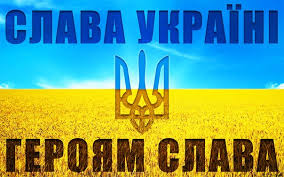